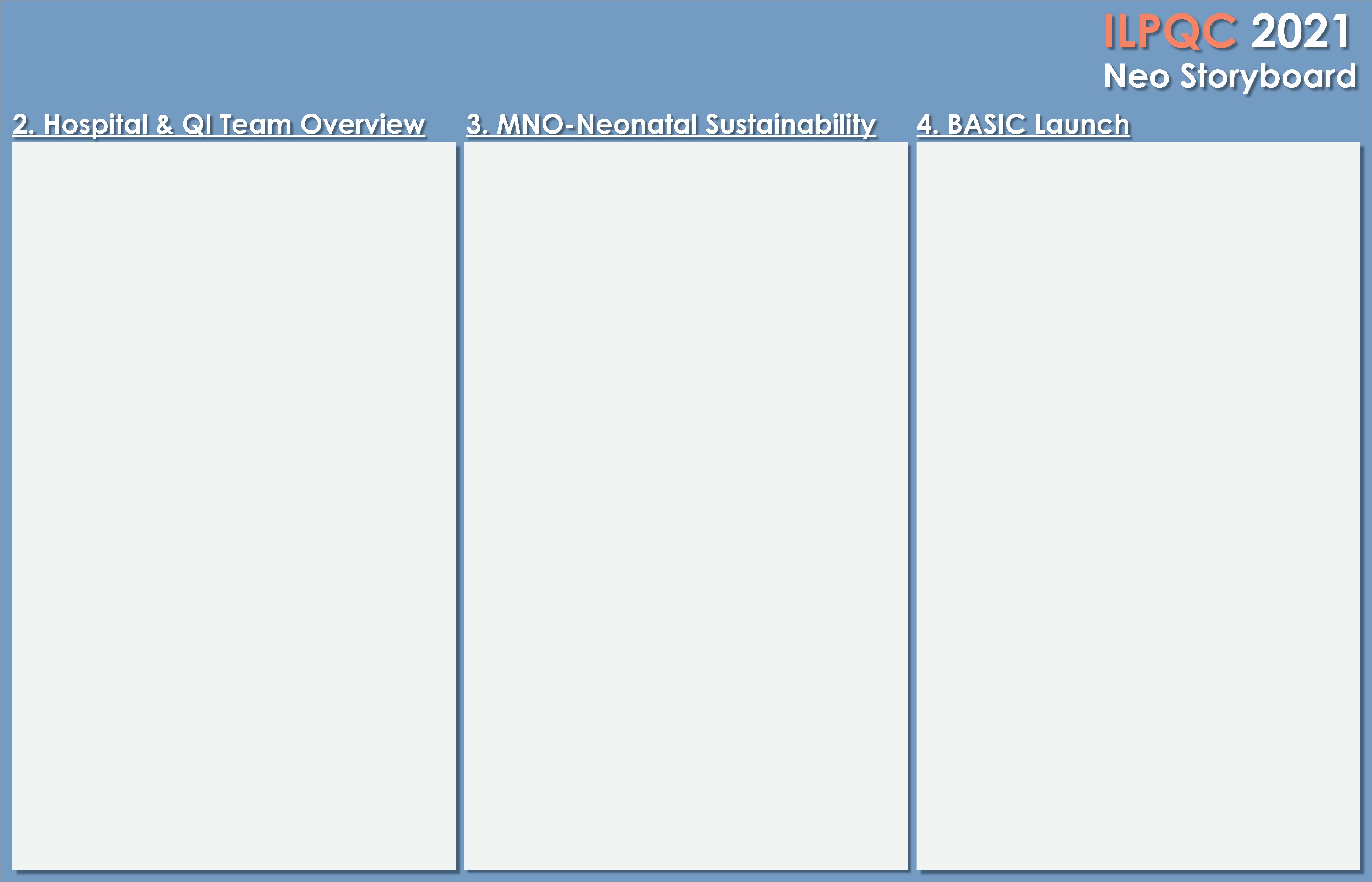 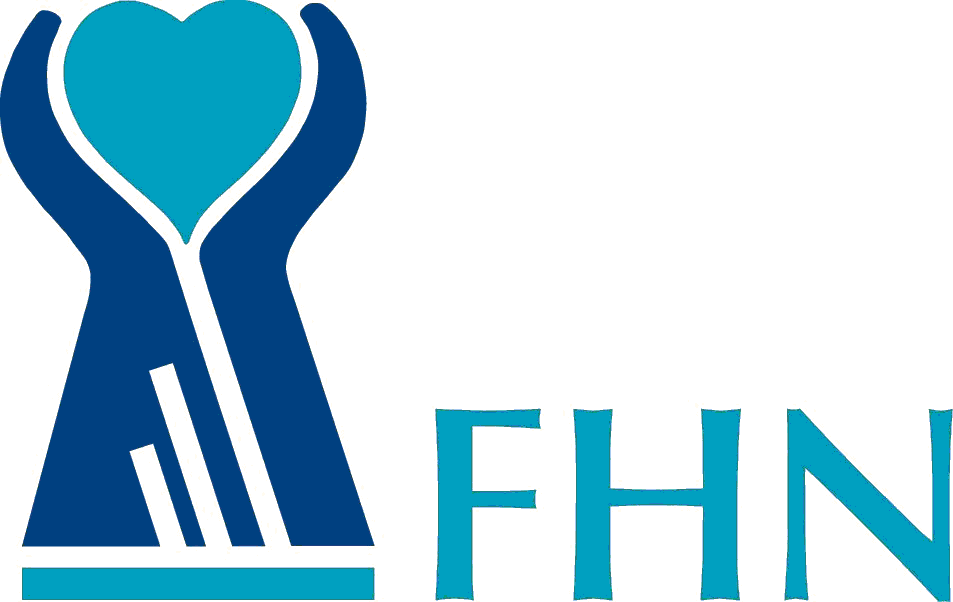 FHN Memorial Hospital
3.
Team Pictures
Baseline Data (Oct-Dec 2020)
77 newborns
2 blood cultures
0 antibiotics administered

EMR Implementation
Enhanced Observation checklist already in place 
Neonatal Sepsis order set (medications, lab tests) already in place
Incorporation NEOSC score into Meditech EMR in process
Addition of Antibiotic Timeout to newborn EMR in process

Anticipated Barriers/Opportunities
Technological – ability to format EMR programs to do what we want/need
Smaller number of staff = less difficulty in getting staff on board with changes

QI Tools being used 
ILPQC templates
Data reported out monthly at unit staff meetings and unit council meetings
Data reported out quarterly at pediatric provider meetings
BASIC Team Members

Team Leader: Carmen Kemp, BSN, RN, RNC-MNN, CPST

Pediatric Provider Champion: Dr. Adam Angelilli, MD

Peds/Neonatal Nurse Champion:  Abbigail Schneiderman, BSN, RN

Team Member/Educator: Keri Schubert, BSN, RN, RNC-MNN

Team Member/IT: Laurie Williams

Hospital Information

Rural, community hospital serving northwestern Illinois

7 LDRP beds and 2 Triage beds

Average 300 deliveries per year

Level 2 Nursery
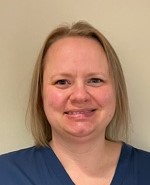 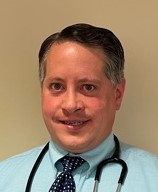 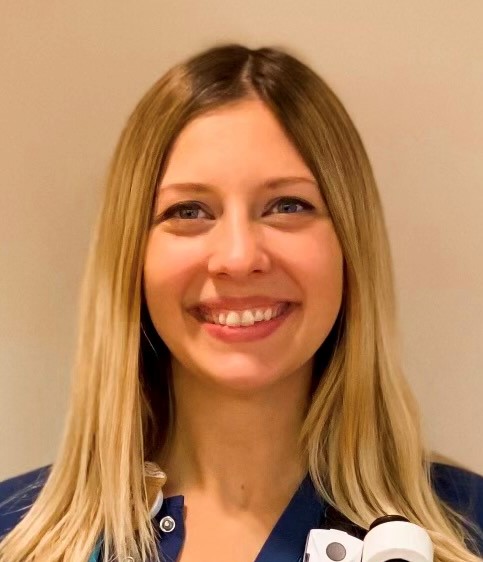 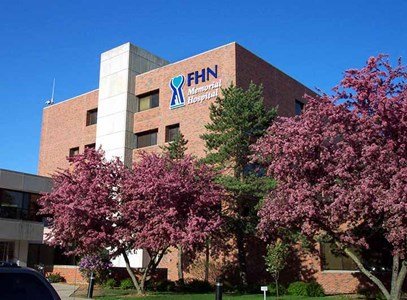 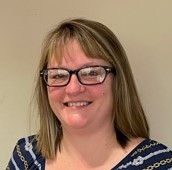 [Speaker Notes: Folders, coordinated discharge worksheet,]
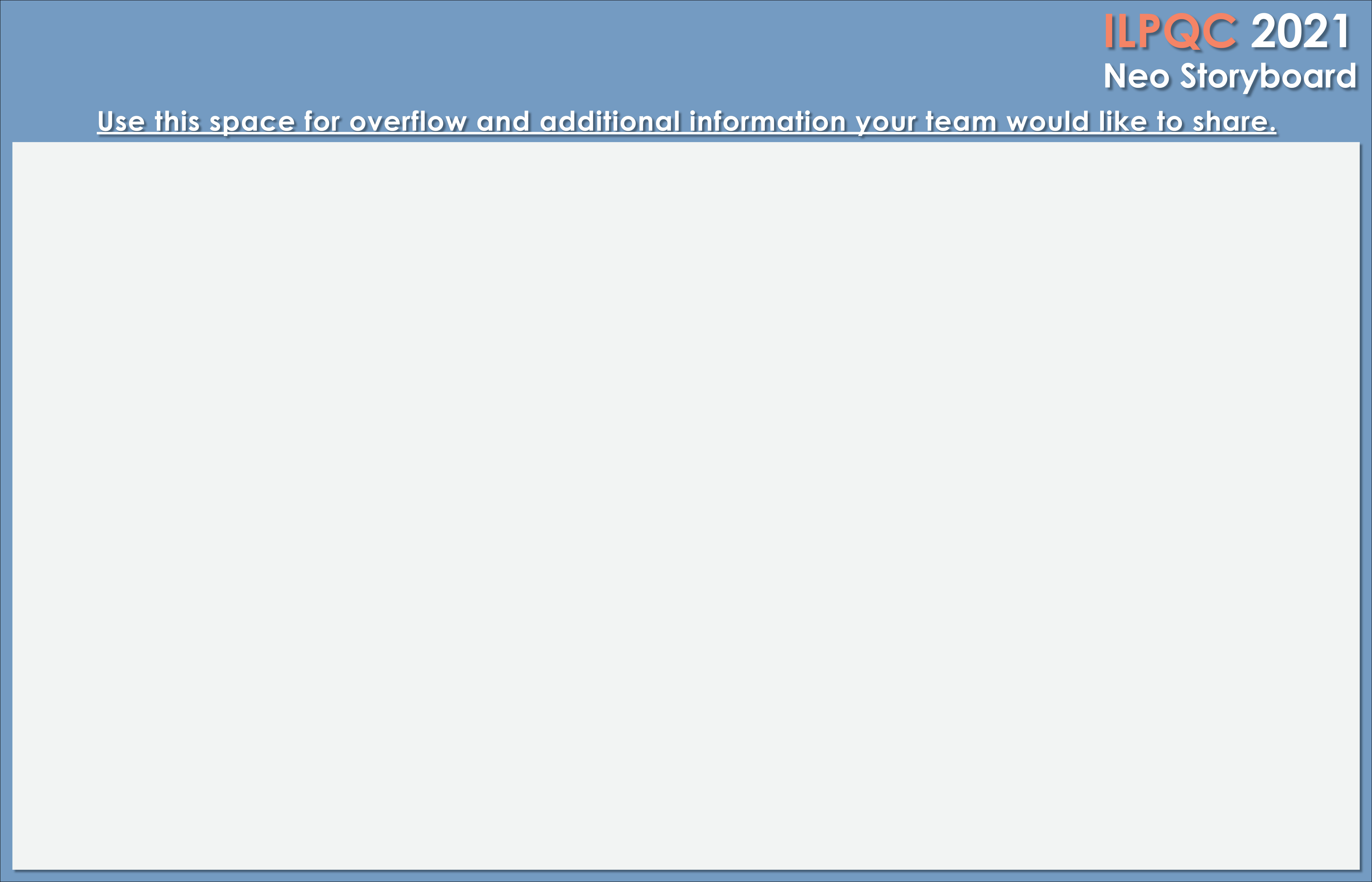 <Hospital Logo>
<Hospital Name>